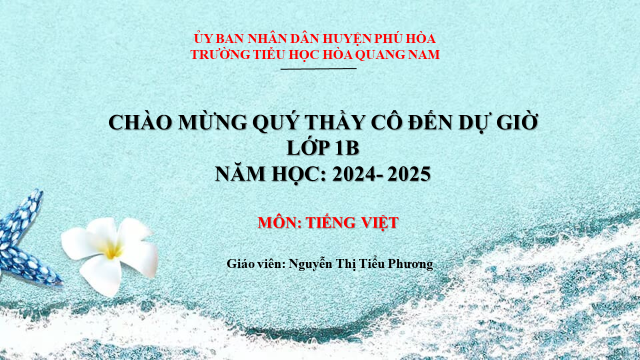 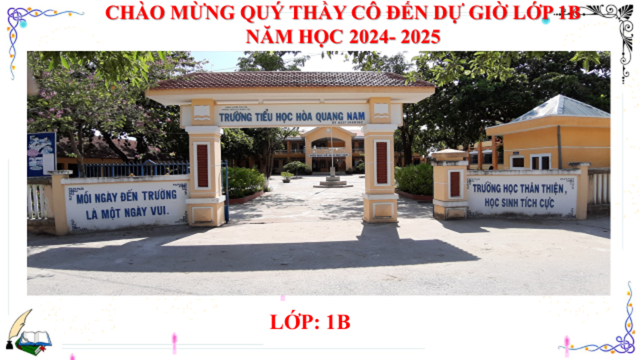 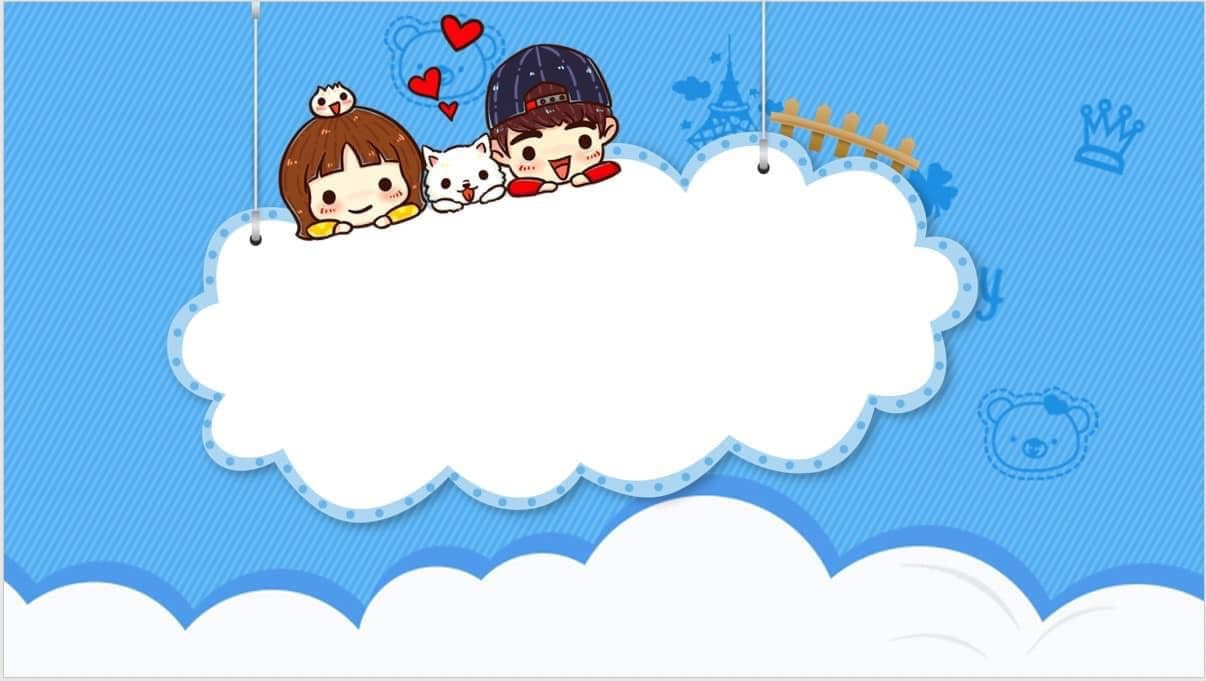 KHỞI ĐỘNG
 BÀI HÁT: Em yêu biển lắm
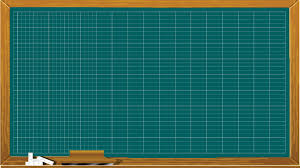 Thứ Ba ngày 25 tháng 2 năm 2025
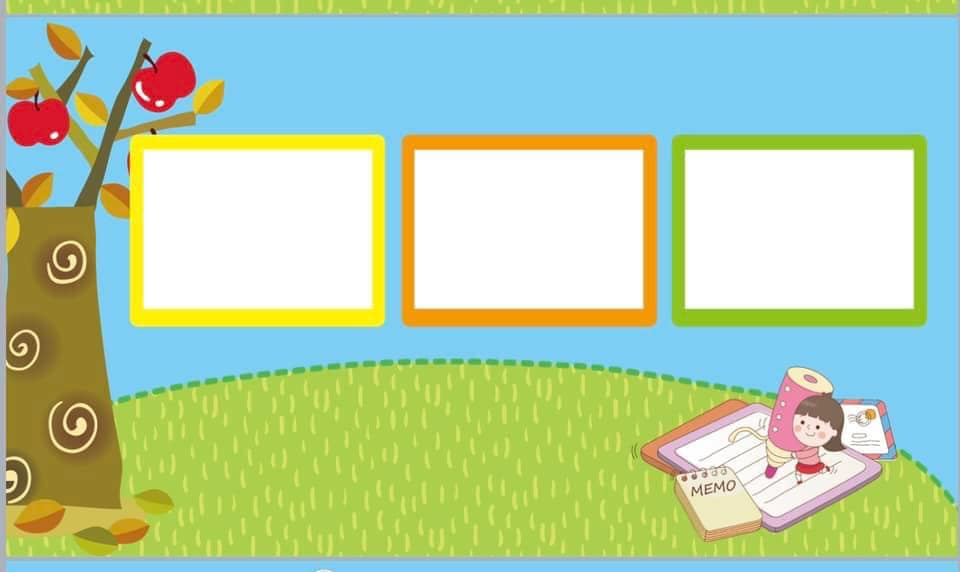 DẶN DÒ
- Chuẩn bị bài sau: 
ăng, ăc
- Tập đọc: Nàng tiên cá
- Về nhà đọc lại bài: ang, ac
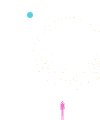 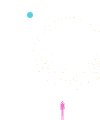 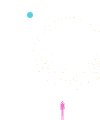 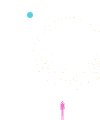 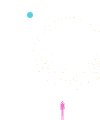 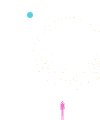 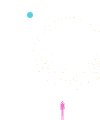 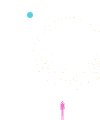 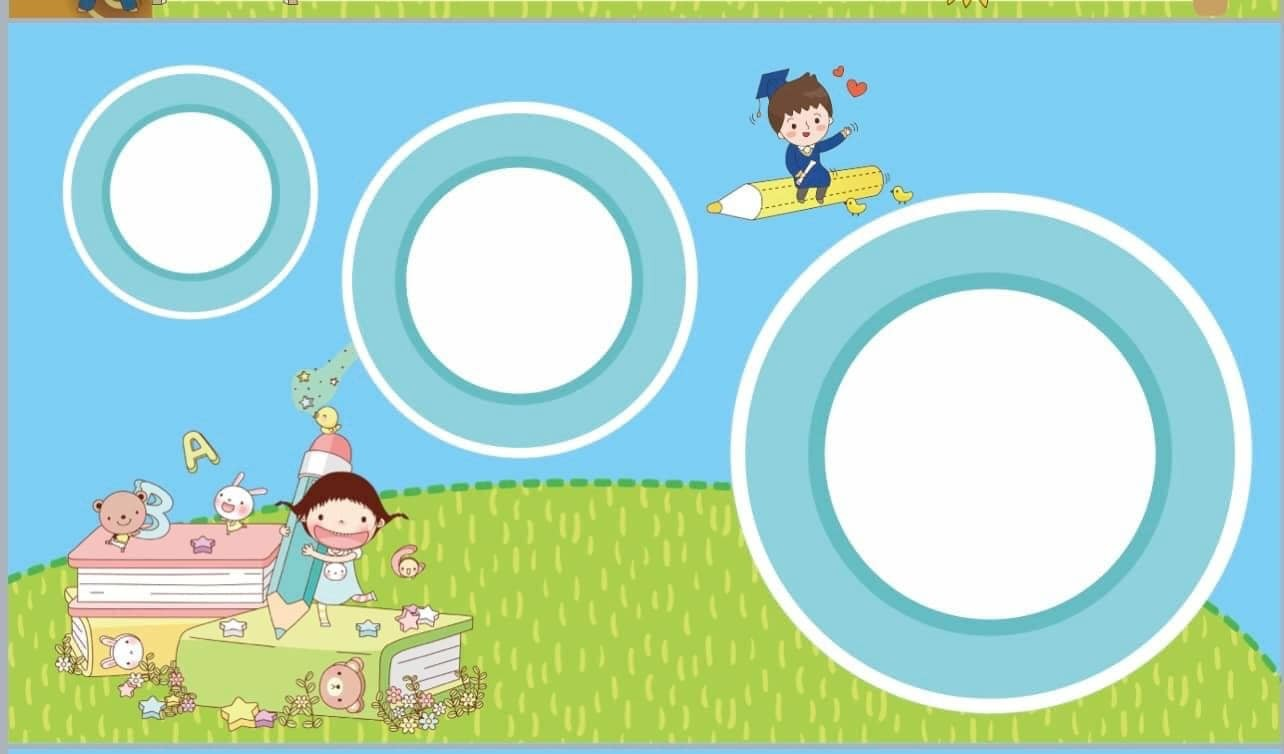 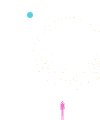 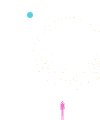 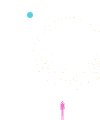 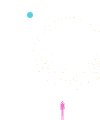 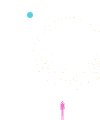 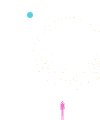 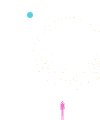 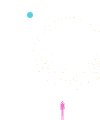 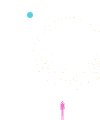 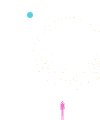 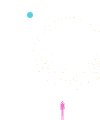 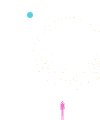 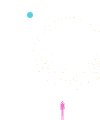 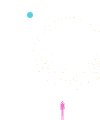 TẠM BIỆT
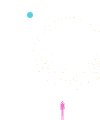 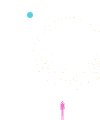 Chúc thầy cô sức khỏe, hạnh phúc
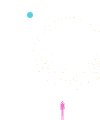 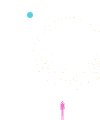 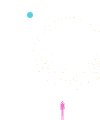 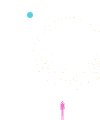 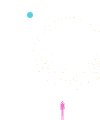 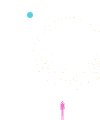 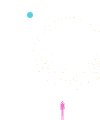 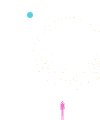 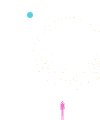 Chúc các em chăm ngoan, học giỏi
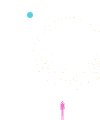 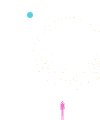 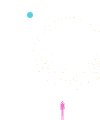 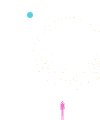 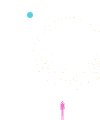 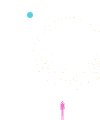 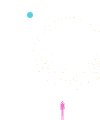 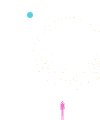 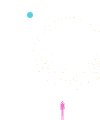 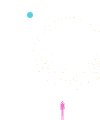 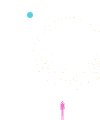 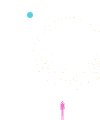 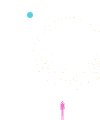 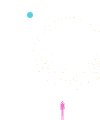